Observatorio de Sierra Nevada
Susana Martín Ruiz (IAA-CSIC)
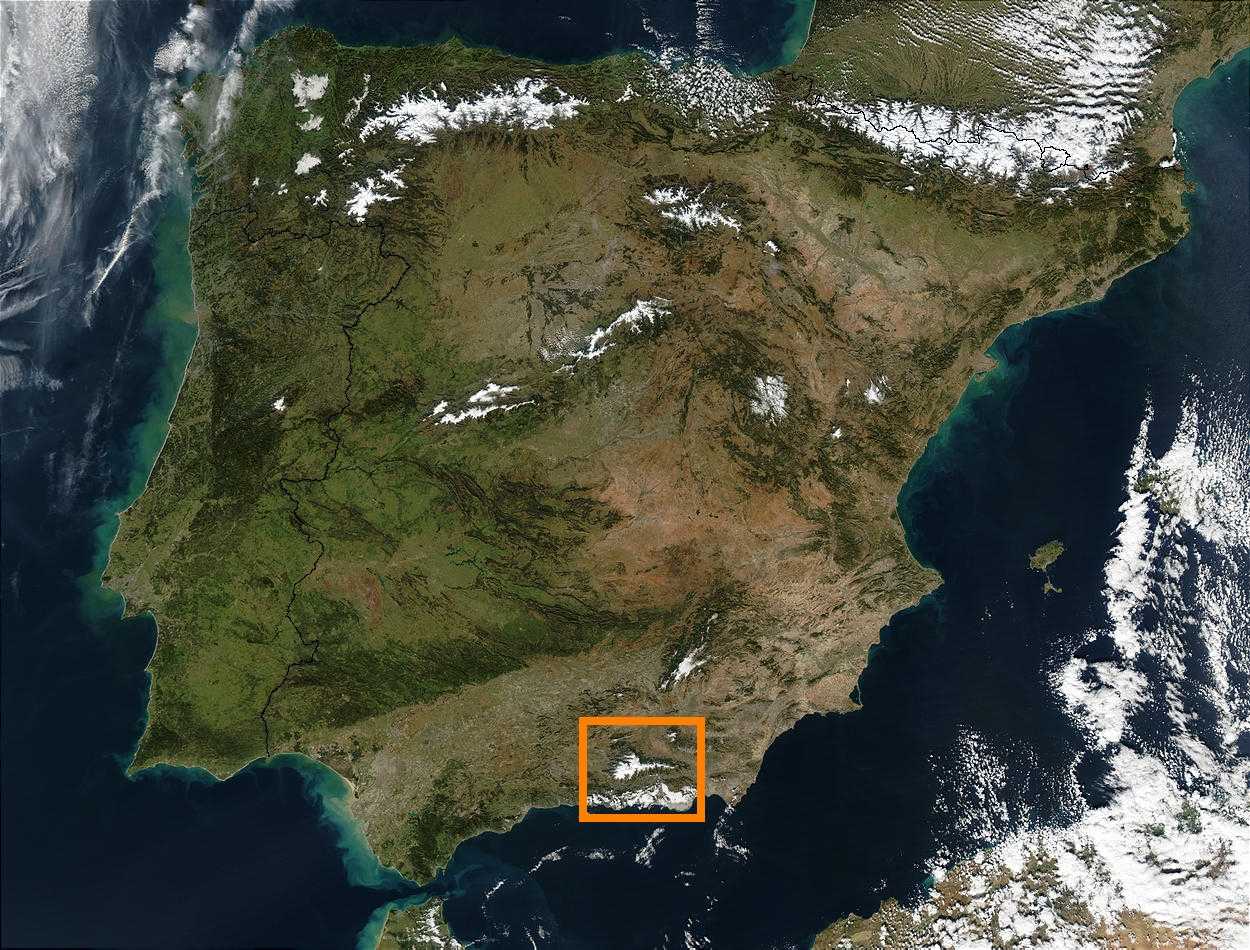 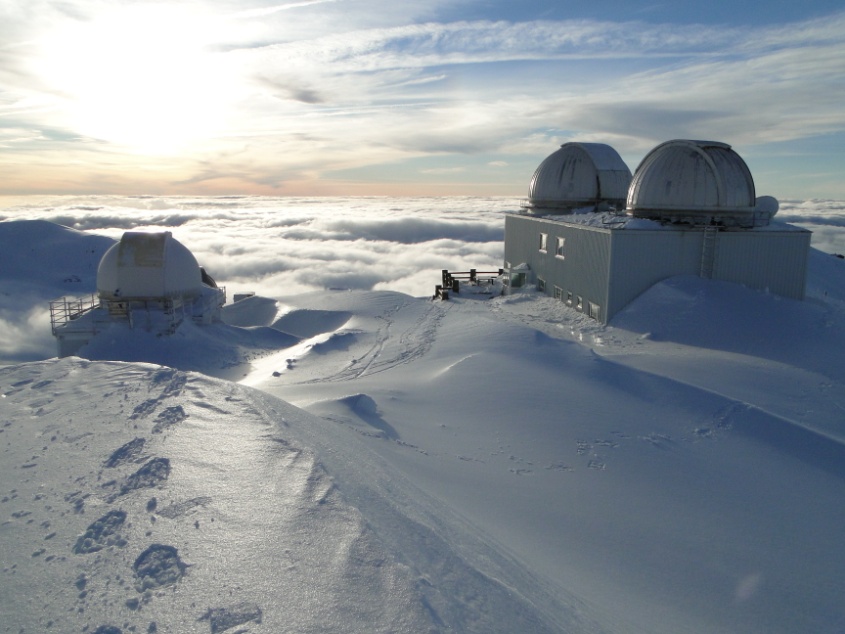 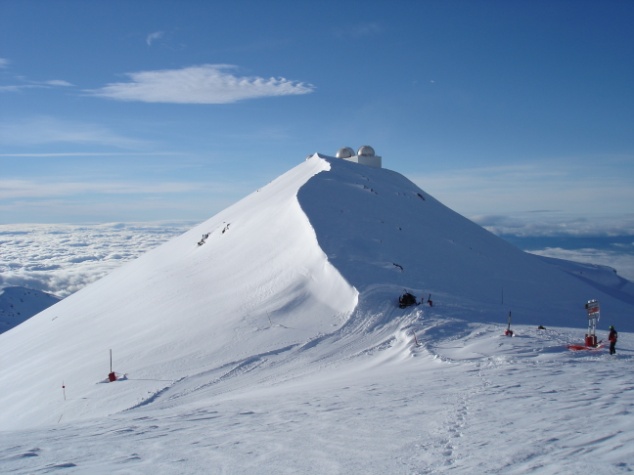 Located at Loma de Dilar in the Sierra Nevada mountain range (Granada)
Altitude: 2900 m above sea level
100% Spanish (IAA- CSIC)
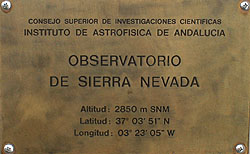 [Speaker Notes: The Sierra Nevada Observatory is located at Loma de Dilar in the Sierra Nevada mountain range in Granada]
Telescopes
Main building: Nasmyth telescopes T150 (1.5m) and T90 (90cm)
T150: a low resolution spectrograph (Albireo) and a CCD camera with a FoV of 8’ x 8’
T90: six channel photoelectric photometer  (Strömgren photometer)  and a CCD camera with a FoV of 17’x 17’
Other installations (projects): 
T60: robotic telescope with a IR camera (BOOTES-IR project)
T35: 14’’ telescope with a wide field CCD camera  (variable 
stars) 
SATI: interferometer (dynamic  of the high layers of the 
Earth atmosphere) 
Spectrometer (study of the sky at infrared  and sub-mm
 wavelengths)
Observing modes 
For T150 and T90 telescopes
   - Service
   - In-situ
   - Remote
Very important: the telescopes can not be operated in service mode at the same time!
Why?. 
The personnel is reduced: 3 night assistants  (1 assistant/night)
The OSN is a modest observatory
In favour...
Long term observations
   Photometric multisite campaigns, studies of comets,  
   catalogues of stars, surveys, etc.
Outreach activities (guide visits in summer)
 To get started in the use of telescopes 
But against...
Difficult access during the winter
 Lack of technical personnel with plain dedication
 The OSN has no assigned budget.
[Speaker Notes: Ski resort, snowmobile. The mid-station Borreguiles, which is served by two cable cars that run from the bottom of Pradollano, is at 2675 m. Here there are a few cafés and restaurants, a ski schools, a few hire shops and lockers.]
Future?...
[Speaker Notes: The Sierra Nevada Observatory is located at Loma de Dilar in the Sierra Nevada mountain range in Granada]